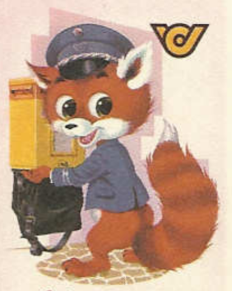 Was da hinein gehört, hat noch 
der Postfuchs …(siehe Rückseite)